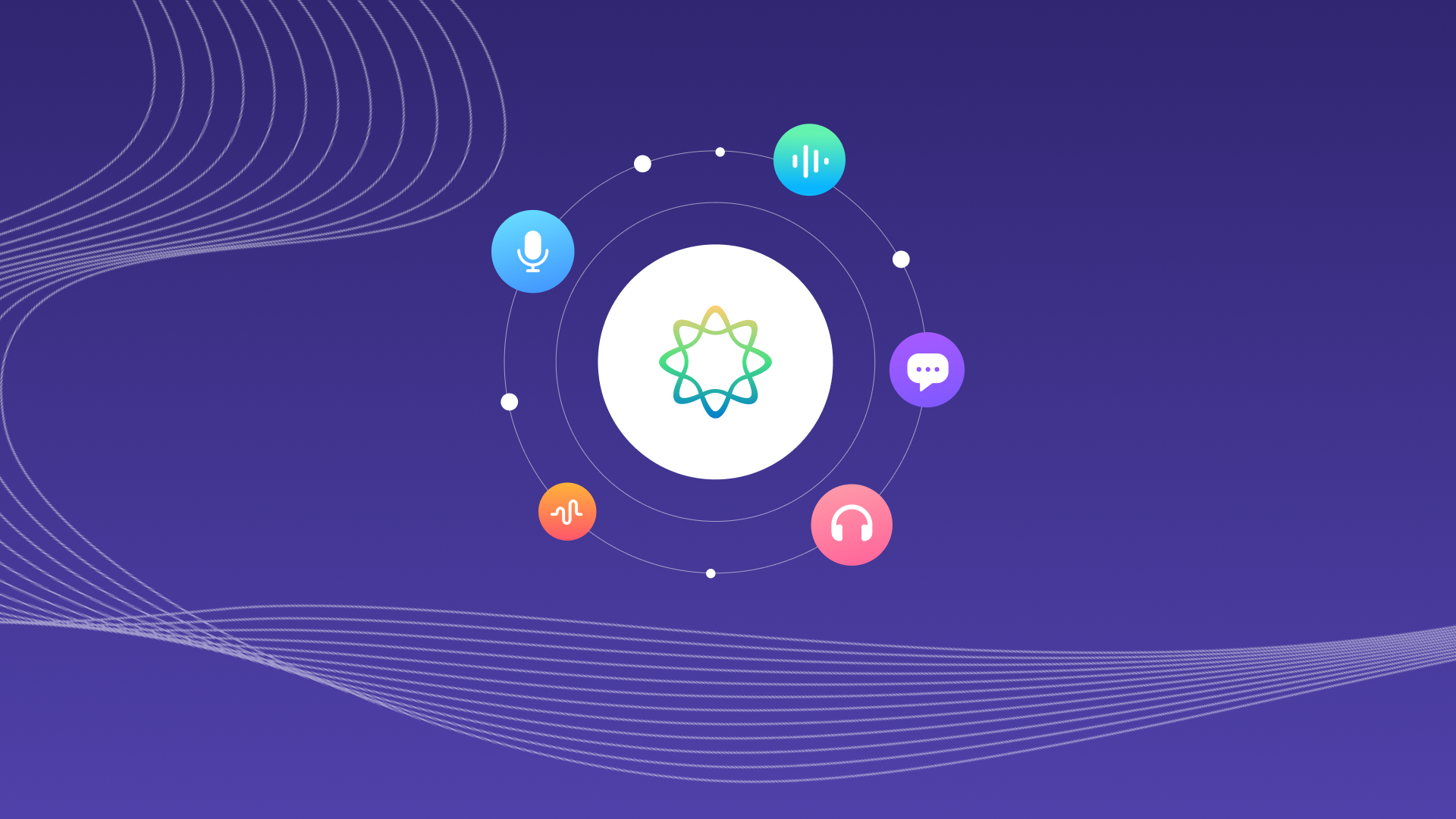 ELSA SPEAK
TOP A.I. ENGLISH LEARNING APP
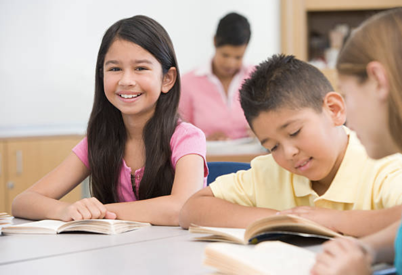 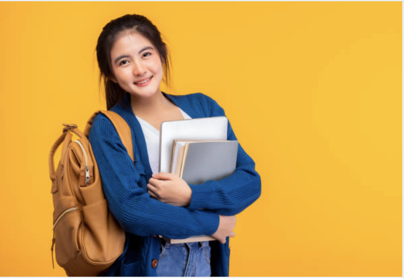 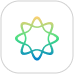 VISION & MISSION
Elementary school students
High school students
ELSA was created to become the best and most accessible pronunciation training tool for more than 1.5 billion language learners around the world, enabling everybody to speak English confidently and fluently and unlock new opportunities in their lives.

With ELSA, 
everyone can be understood!
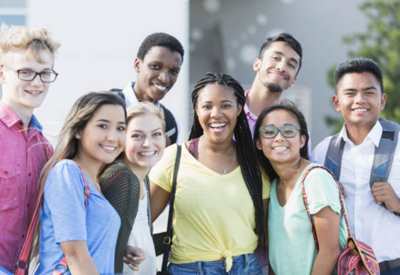 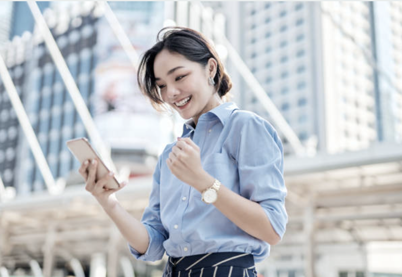 College / university students
First jobbers & young professionals
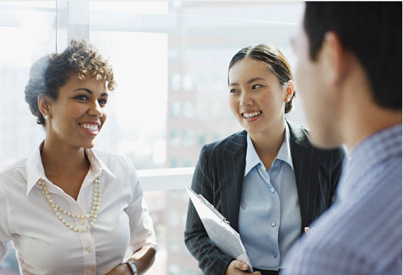 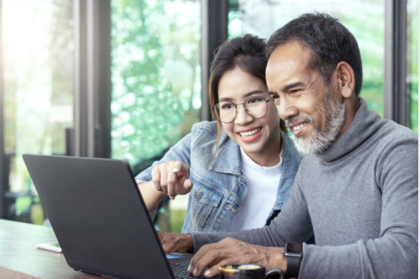 Anyone at any age
High professionals
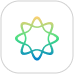 HOW IT WORKS
THE WORLD’S SMARTEST A.I 
ENGLISH SPEAKING COACH
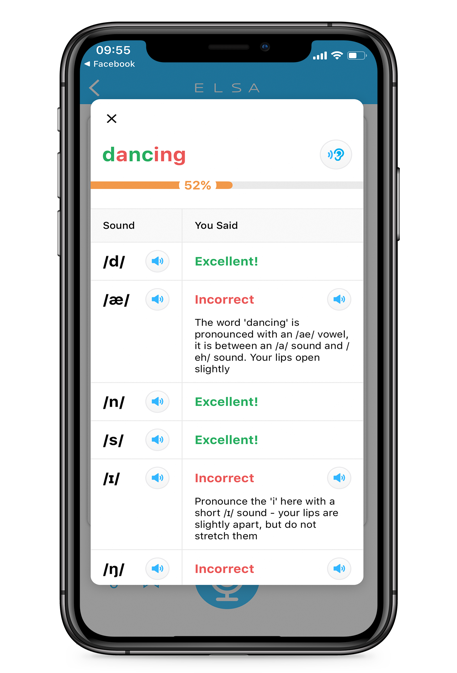 Proprietary speech technology using deep learning
Detect pronunciation errors at various levels:
Phoneme level:  /æ/
Word level:         dancing
Sentence level: I love dancing in the rain
Real-time feedback and phonetic hints
200+ topics | 5,000+ lessons |  26,000+ fun exercises
ADAPTIVE LEARNING TECHNOLOGY
Initial assessment test
Intelligence learning path: customized for each learner
Teaching method optimization
Progress per pronunciation skill
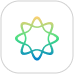 RECOGNITION
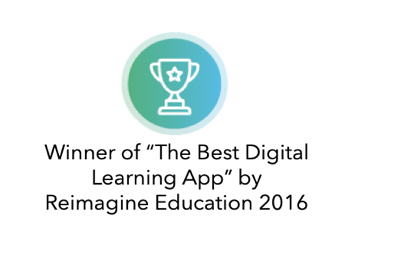 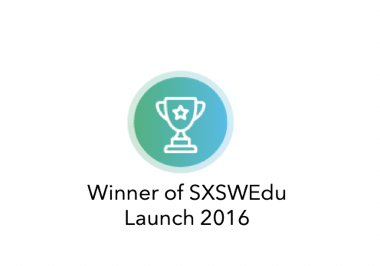 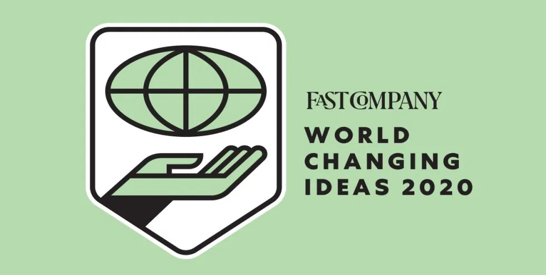 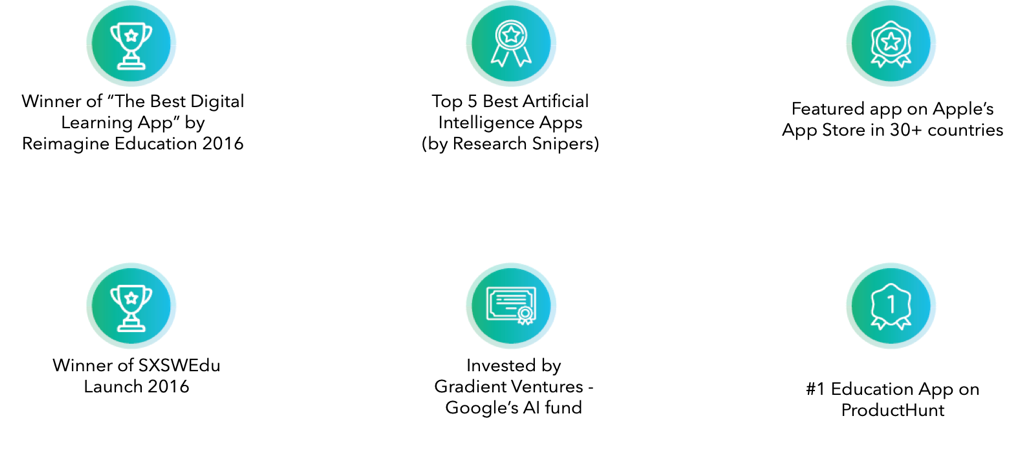 Using AI and Big Data to create changes, ELSA has been recognized as one of 26 companies changing the world
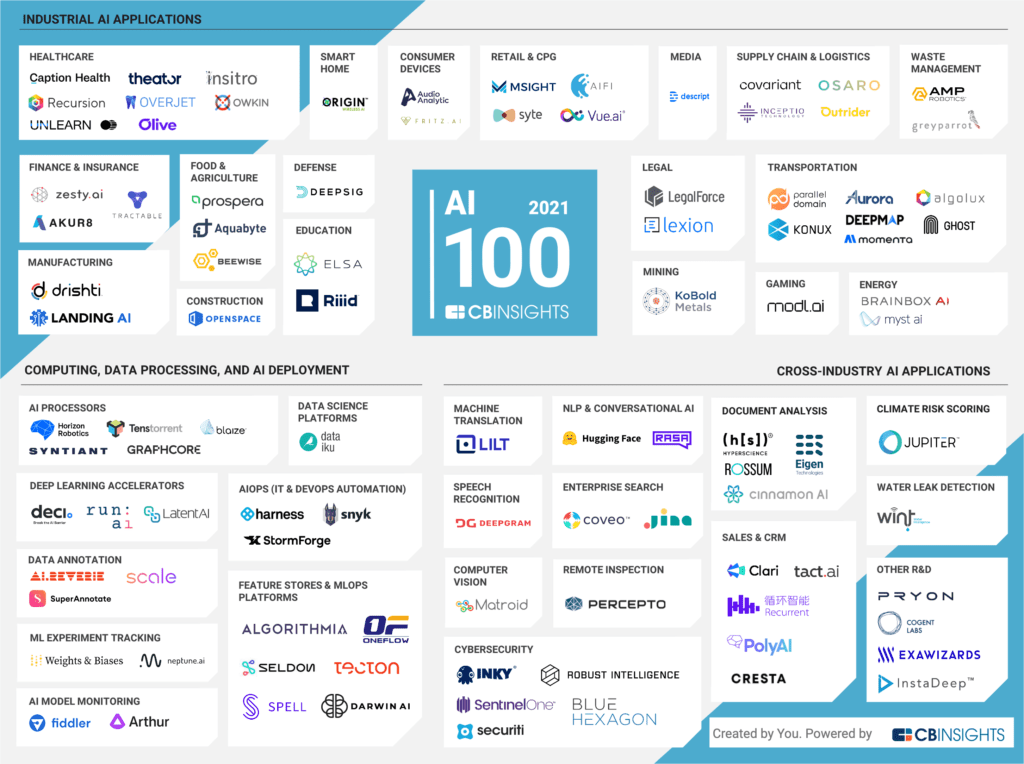 CB INSIGHTS AI 100 2021
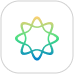 ELSA SPEAK BY THE NUMBERS
4.7 stars with 300k reviews
Invested by Google Gradient Ventures
40
million+
downloads globally
10
million+
downloads in Vietnam
Users in
100+
countries
Over 
5K lessons
available
207M
total lessons completed globally
94M
total lessons completed in Vietnam
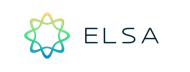 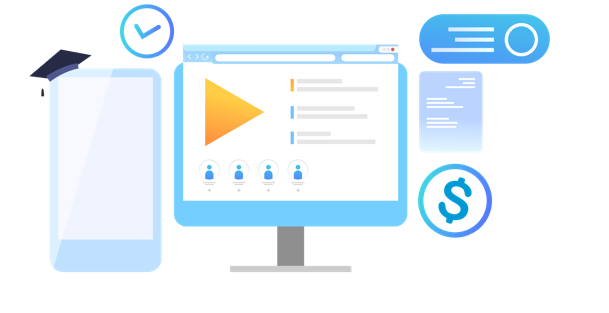 Introducing
ELSA FOR SCHOOLS
A unique solution for English speaking training
ELSA ENGLISH TRAINING SOLUTION 
made to complement, enhance and empower students and teachers, inside and outside the classroom.
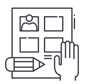 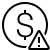 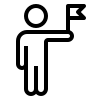 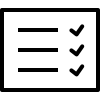 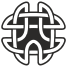 COST 
CONSTRAINT



ELSA cost-efficient AI learning solution
RESOURCES CONSTRAINT



ELSA dedicated resources to support schools
CUSTOMIZED PROGRAM



ELSA Tailored-made English training
STUDENTS 
ENGAGEMENT & 
COMMITMENT


ELSA app learning anywhere anytime.
+
Engagement activities
MEASURABLE IMPROVEMENT



ELSA Dashboard
CORE OFFERING
PREMIUM OFFERING
ELSA APP
Mobile learning.Anytime. Anywhere
DASHBOARD
Live progress updates of each learner and the whole organization
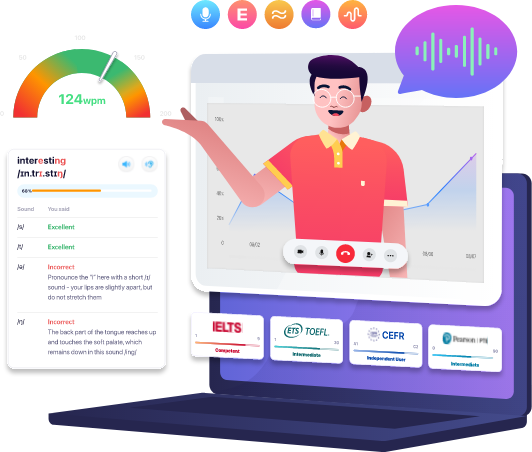 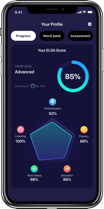 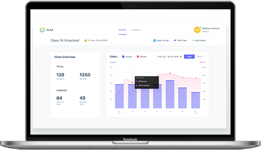 EXCLUSIVE CONTENT OFFERING
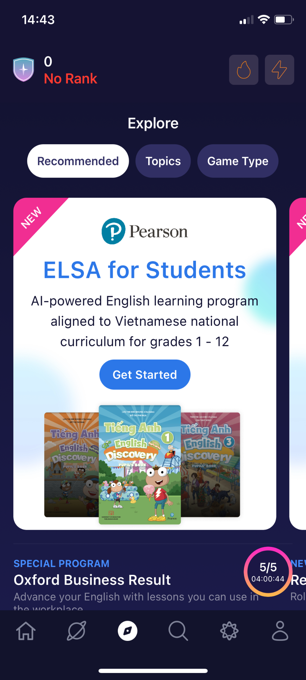 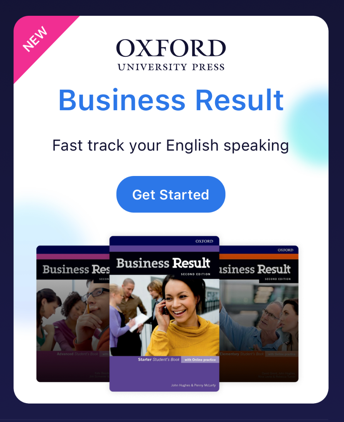 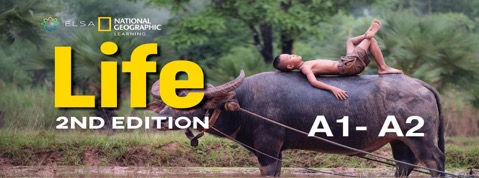 Speech Analyzer is an AI-powered English speech web app that listens to unscripted/ scripted speech and provides instant feedback.
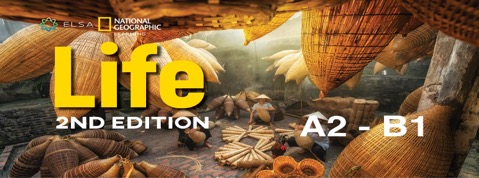 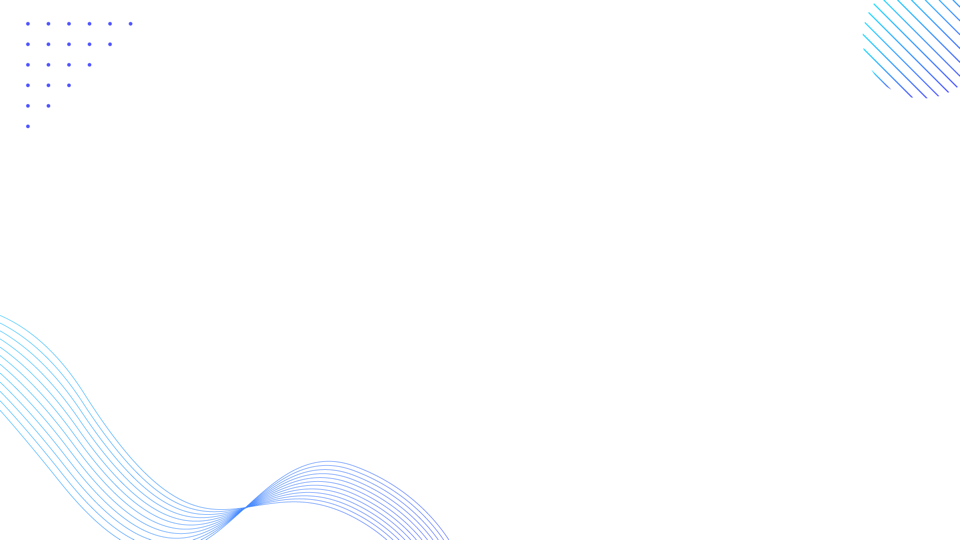 CORE OFFERINGS
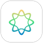 ELSA DASHBOARD
Designed for school leaders
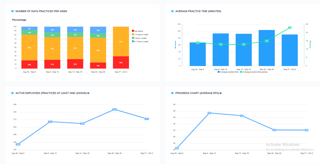 A platform that allows organizations to set up teams, invite school leaders, teachers to supervise, create study sets and assign homework to the students. 
You can easily manage learning activities, engagement rates, and progress by organization, team, or individual level with the following reporting capabilities: 
Lessons Overview
Number of Lessons and Minutes Practiced
Goals Report (Number of Days Practiced Per Week)
Average Practice Time per Day
Active Students Chart
Progress Chart per ELSA Score
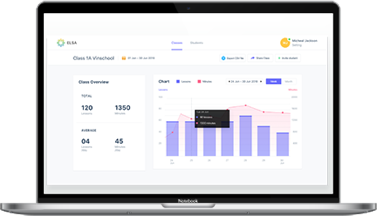 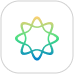 THE BEST ENGLISH SPEAKING TRAINING FOR SCHOOLS AND LEARNING CENTERS
SCHOOLS
ENGLISH LANGUAGE TEACHING
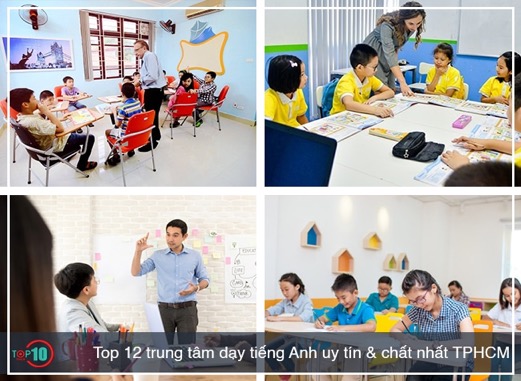 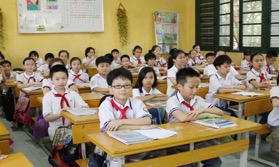 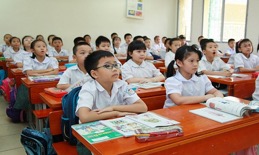 Go in-line with English textbook at schools and specifically enhance English speaking for a holistic 4 English skills development
Online & Offline hybrid studying, ELSA is a perfect combination with offline learning at English centers, beside direct interact with teachers in person, ELSA is a 247 supporting AI coach to enhance their speaking skill anywhere anytime
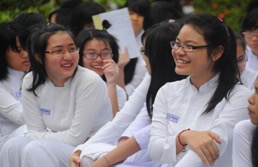 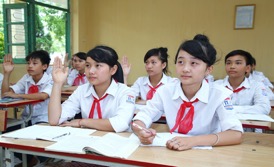 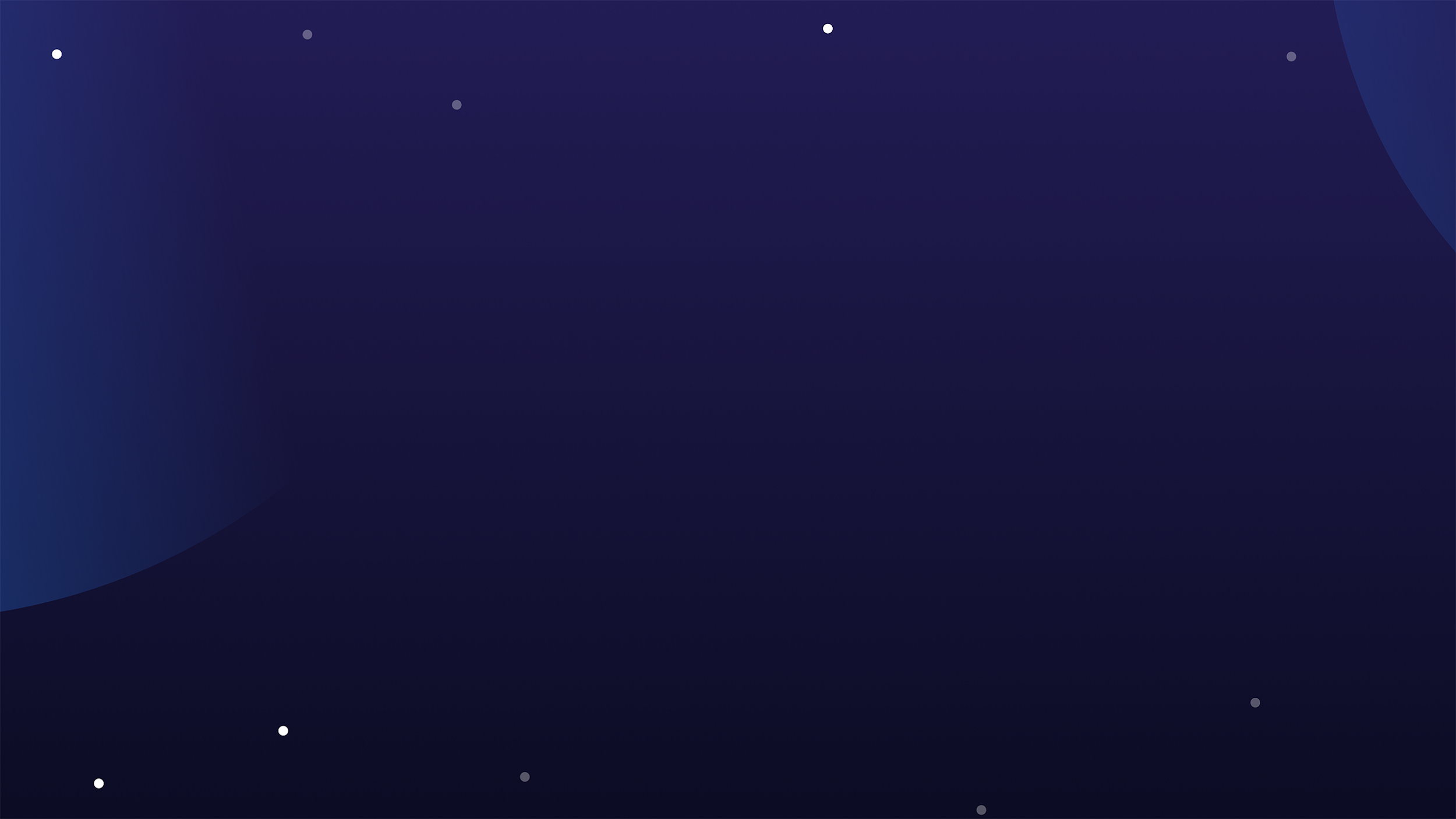 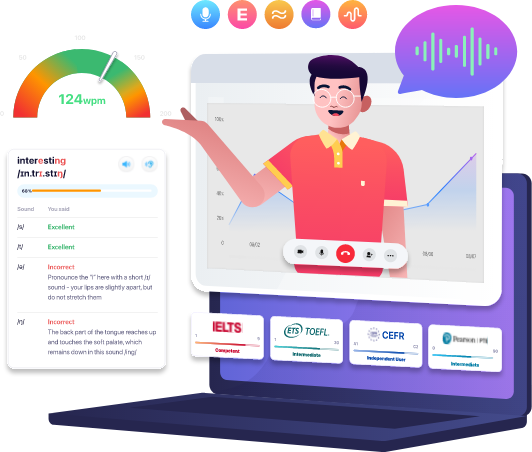 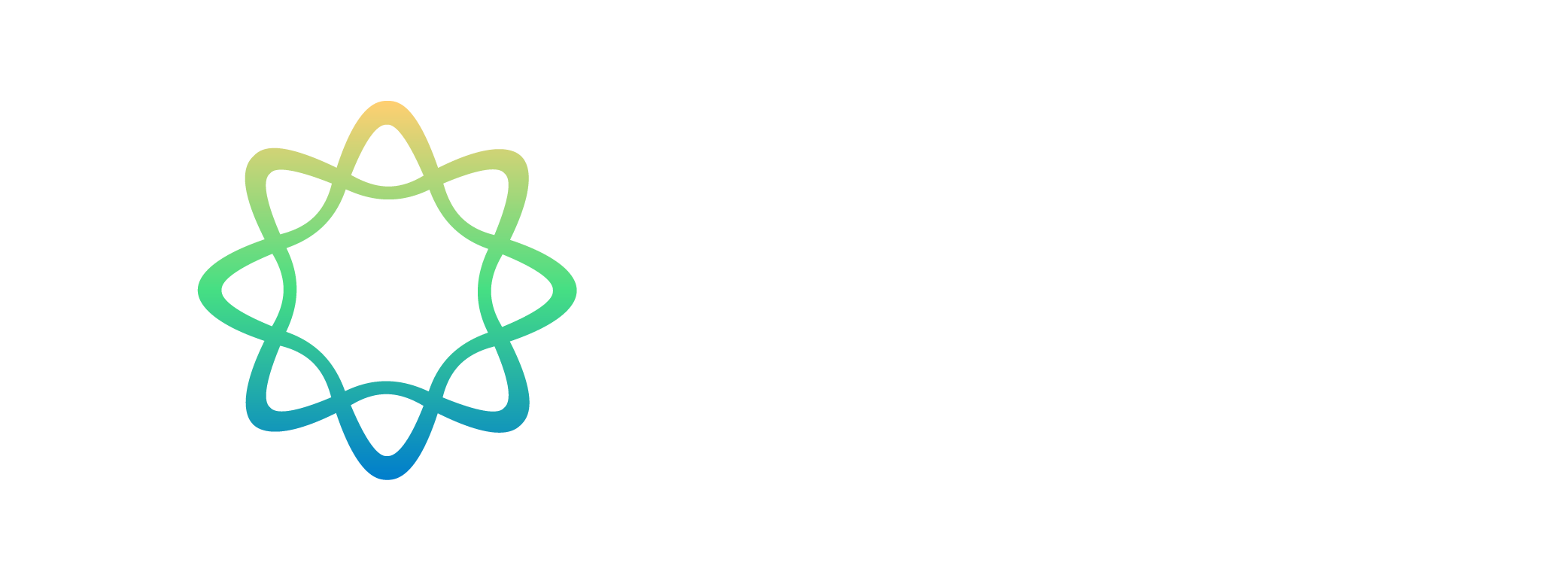 Speech Analyzer is an AI-powered English speech web app that listens to speech and provides instant feedback.
ELSA Speech AnalyzerAI-powered English speaking proficiency assessment at scale.
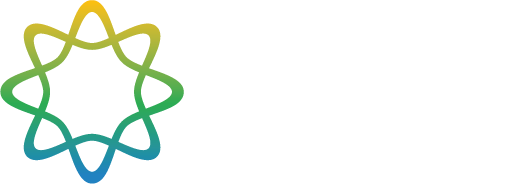 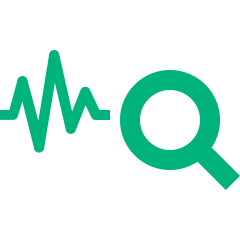 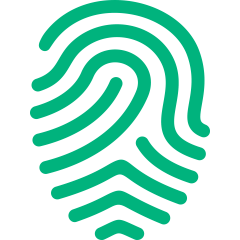 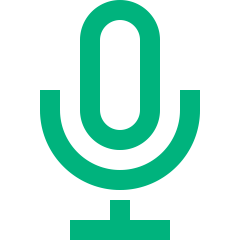 Get Instant Feedback and Tutorial for ImprovementOn 5 areas: Pronunciation,  Intonation, Fluency, Grammar, and Vocabulary.
Register Unique Voice
Register user voice profile to ensure only their speech is assessed.
Seamless Live Presentation and Assessment
Ideal tool for English speaking proficiency practice and tests.
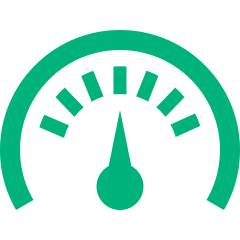 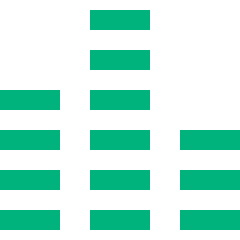 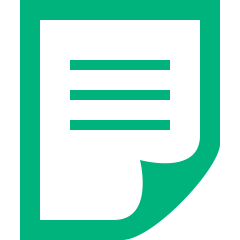 Track Progress
	Assess users’ English speaking proficiency and follow their progress
Get Score Predictor
Accurate score predictor of global standard IELTS, TOEFL, CEFR, PTE.
Generate Transcription
Record and get automatic transcription of speech for later review.
ELSA Speech Analyzer & Use Case
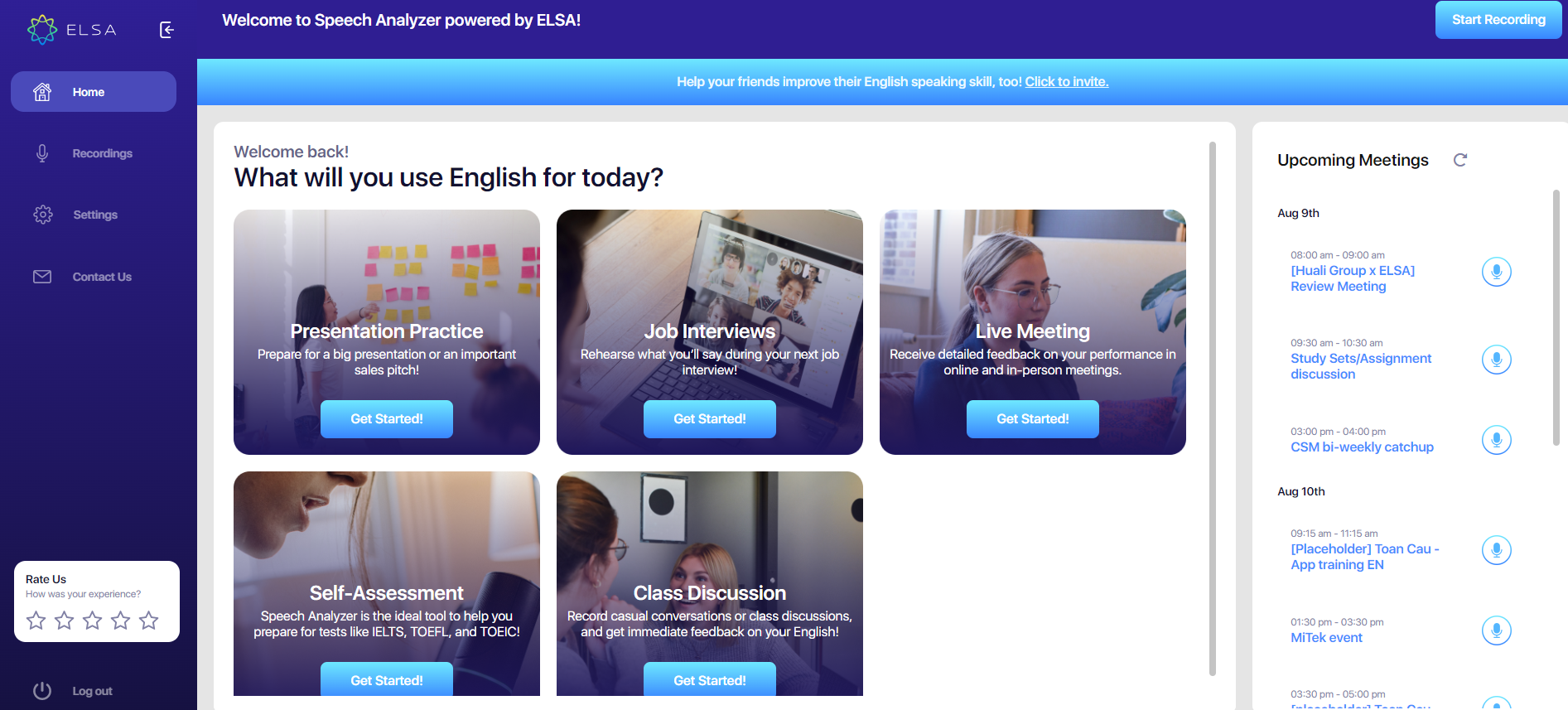 13
Get Speaking Score
IELTS, TOEFL, CEFR, PTE, TOEIC score predictor
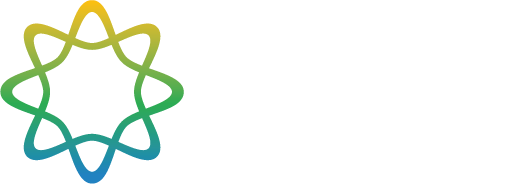 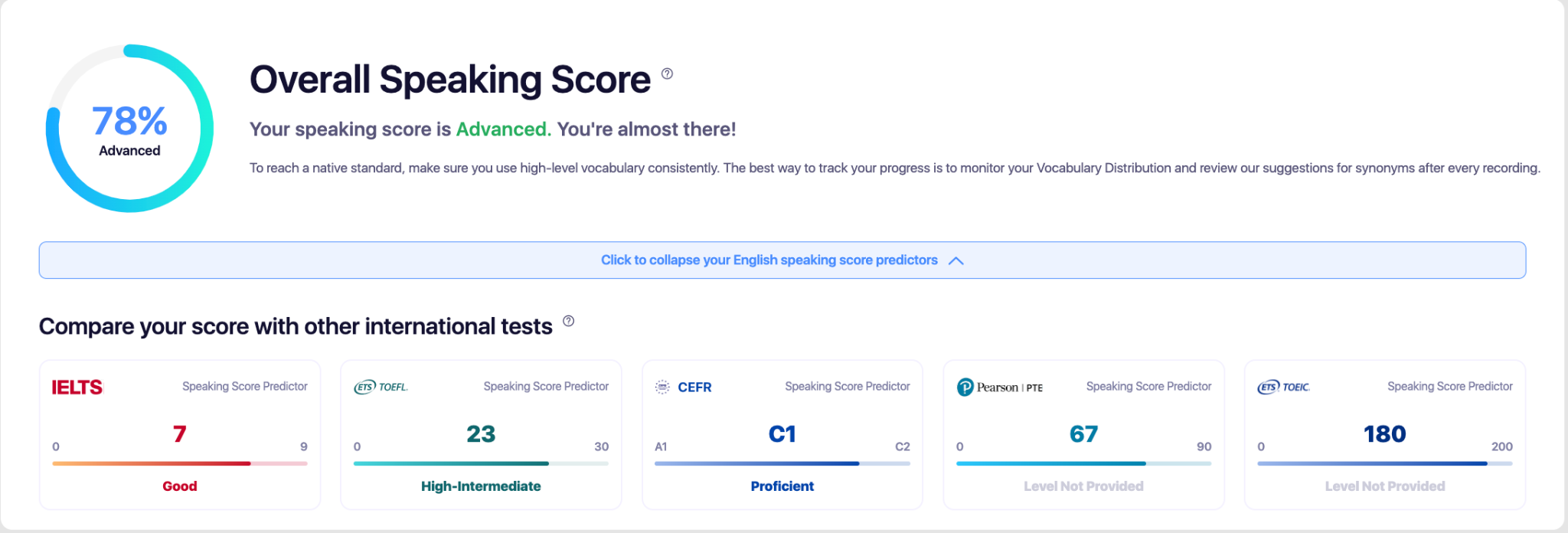 Feedback & Tips for Improvements
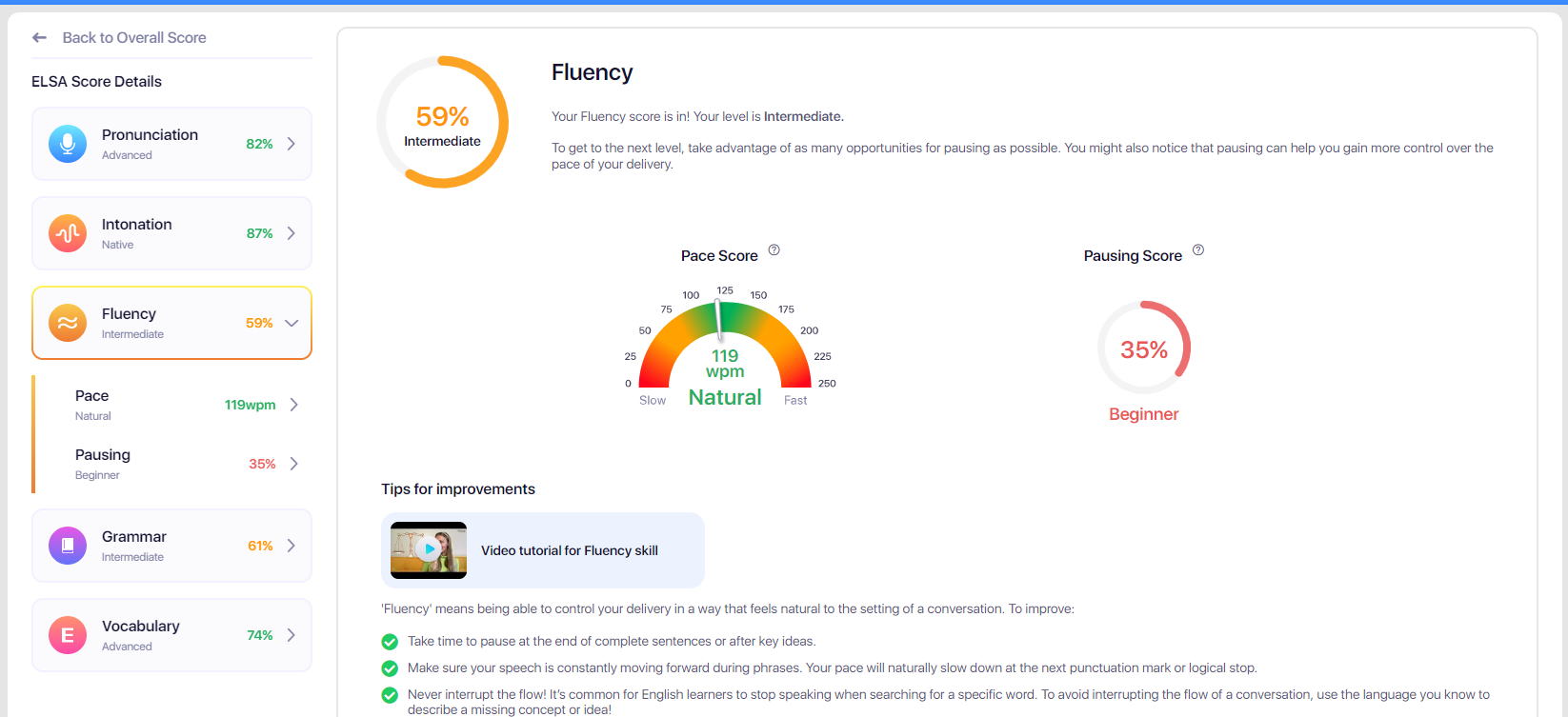 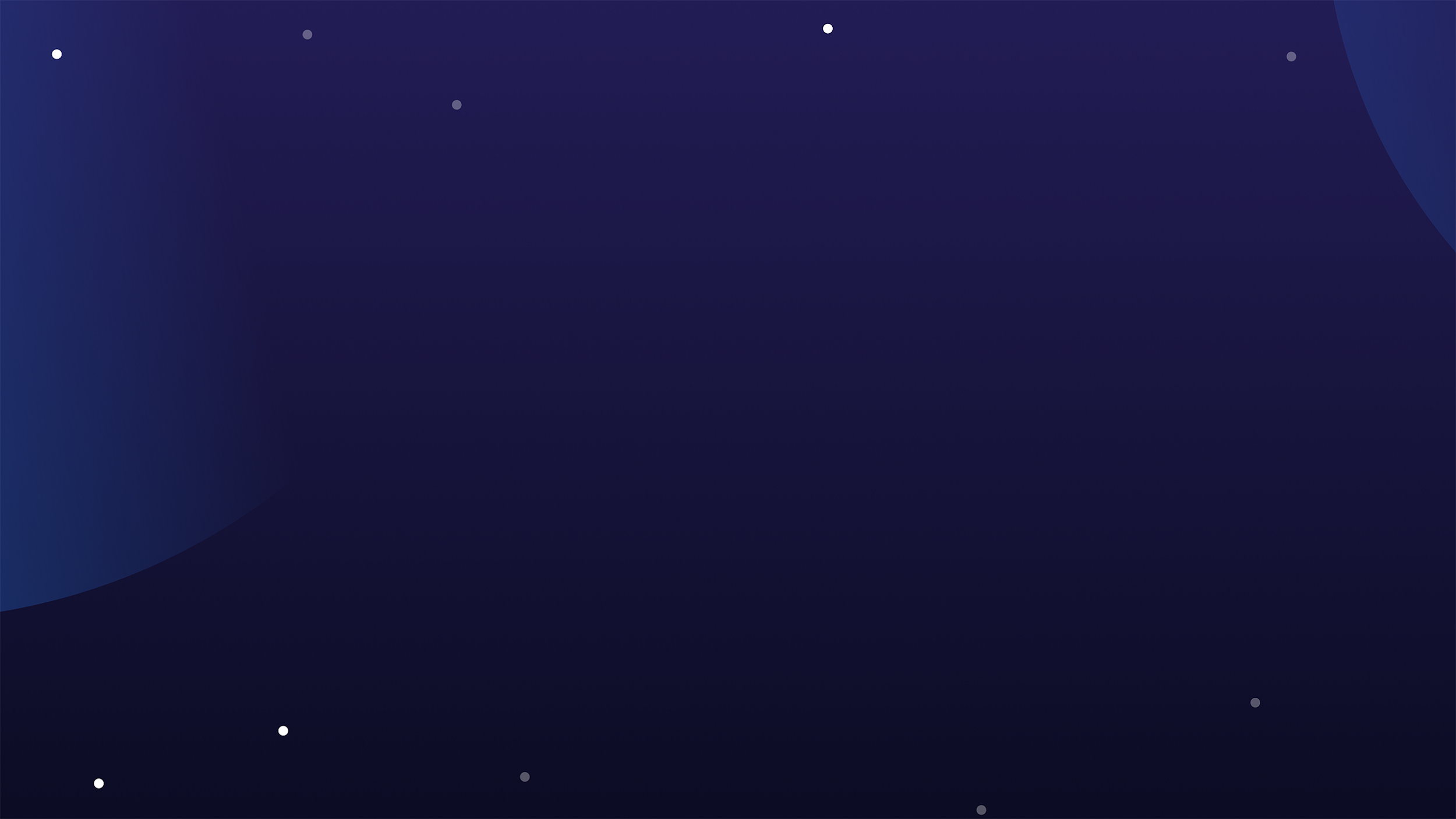 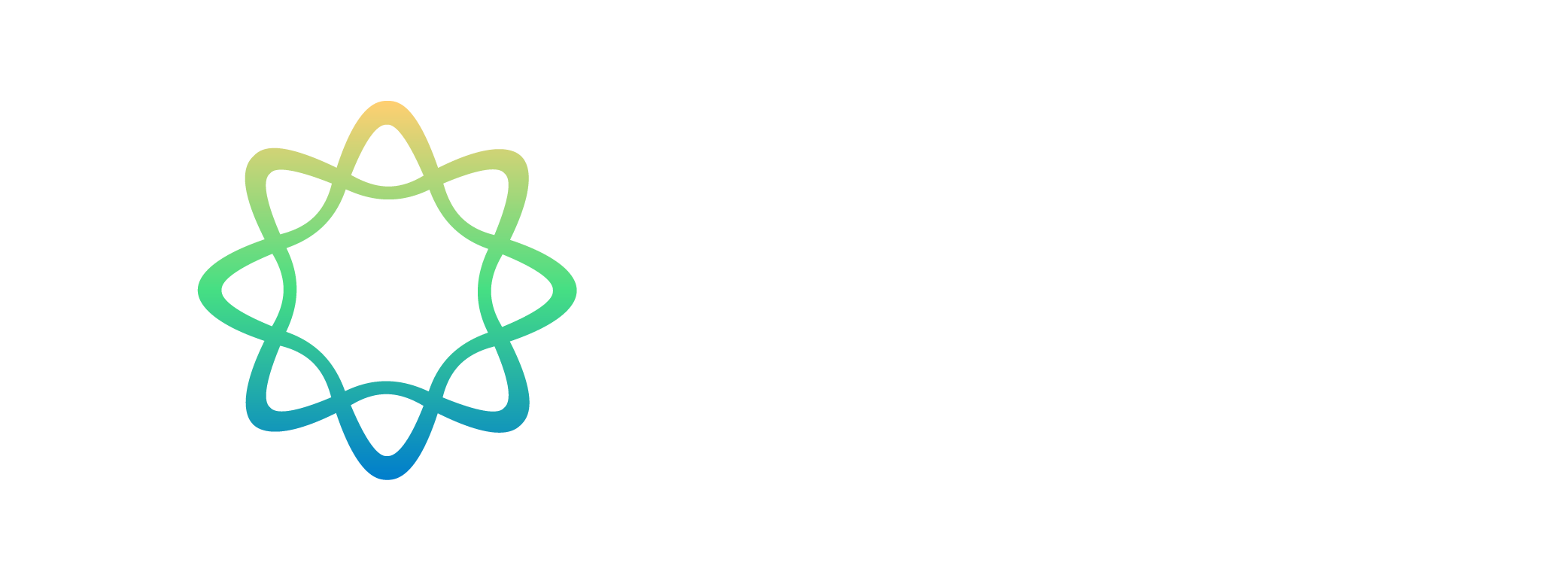 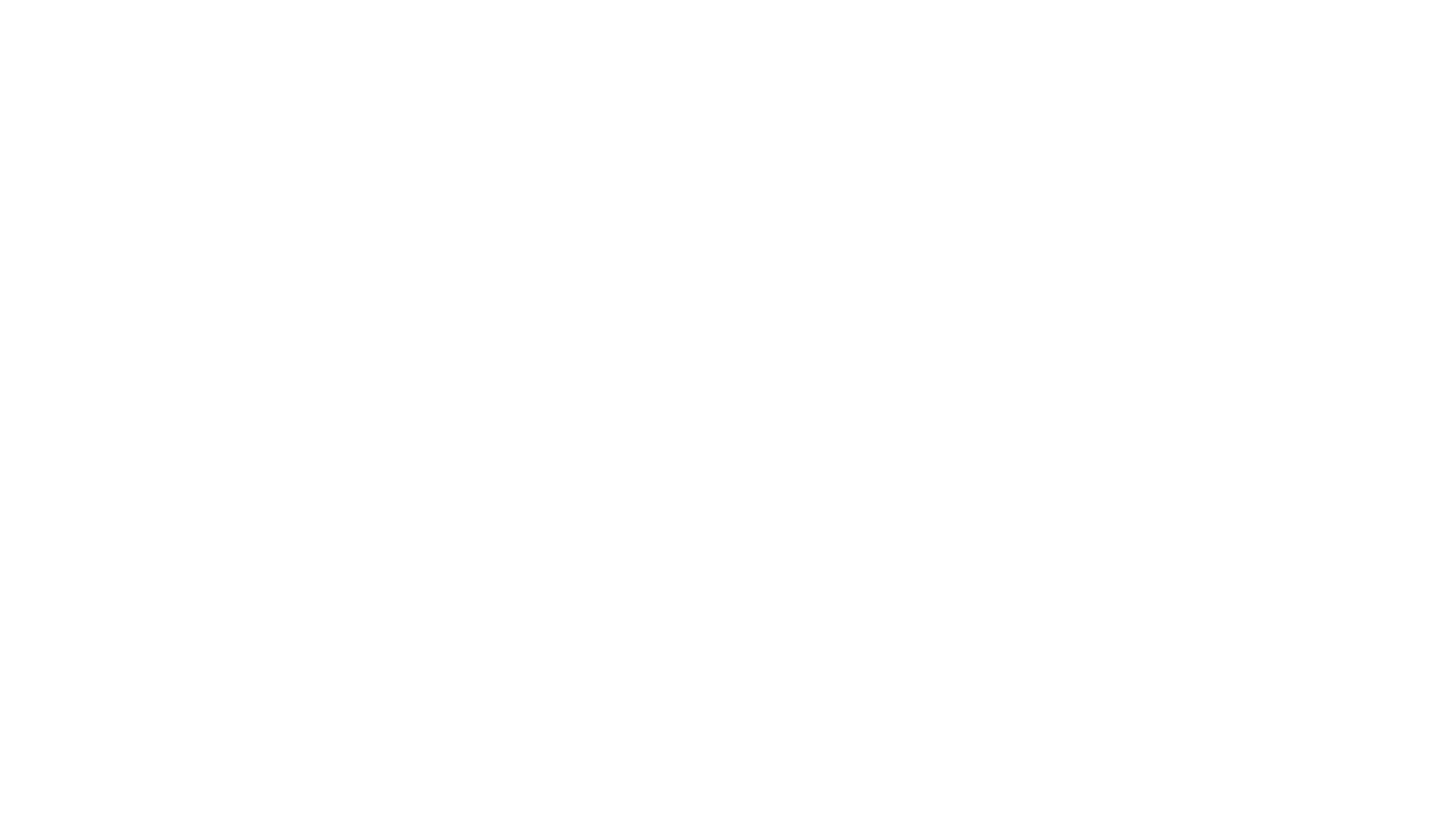 ENGAGE YOUR USERS AND 
STAND OUT FROM COMPETITORS WITH ELSA API
A game-changing solution for your education platform
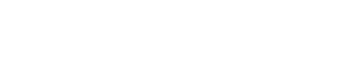 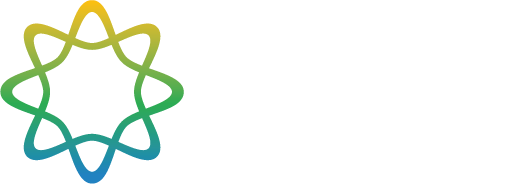 Stand out from competitors by offering world-class 
speech features
Speaking is the hardest skill to master when learning a language. 

Students need one-on-one practice and instant feedback to help them improve. 

Few solutions on the market can offer strong speaking-enabled features due to inhibitive costs of hiring native teachers and a lack of strong speech technology.
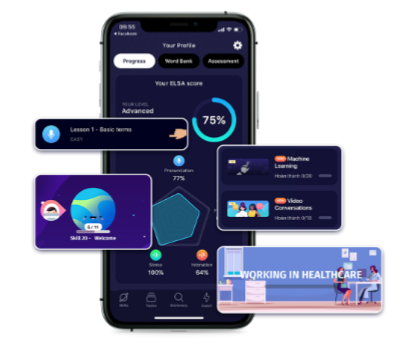 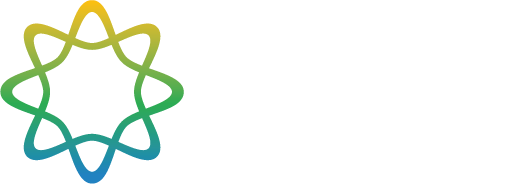 ELSA SPEAK APP IS IN
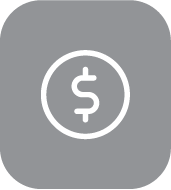 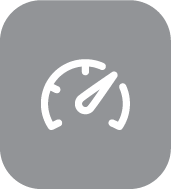 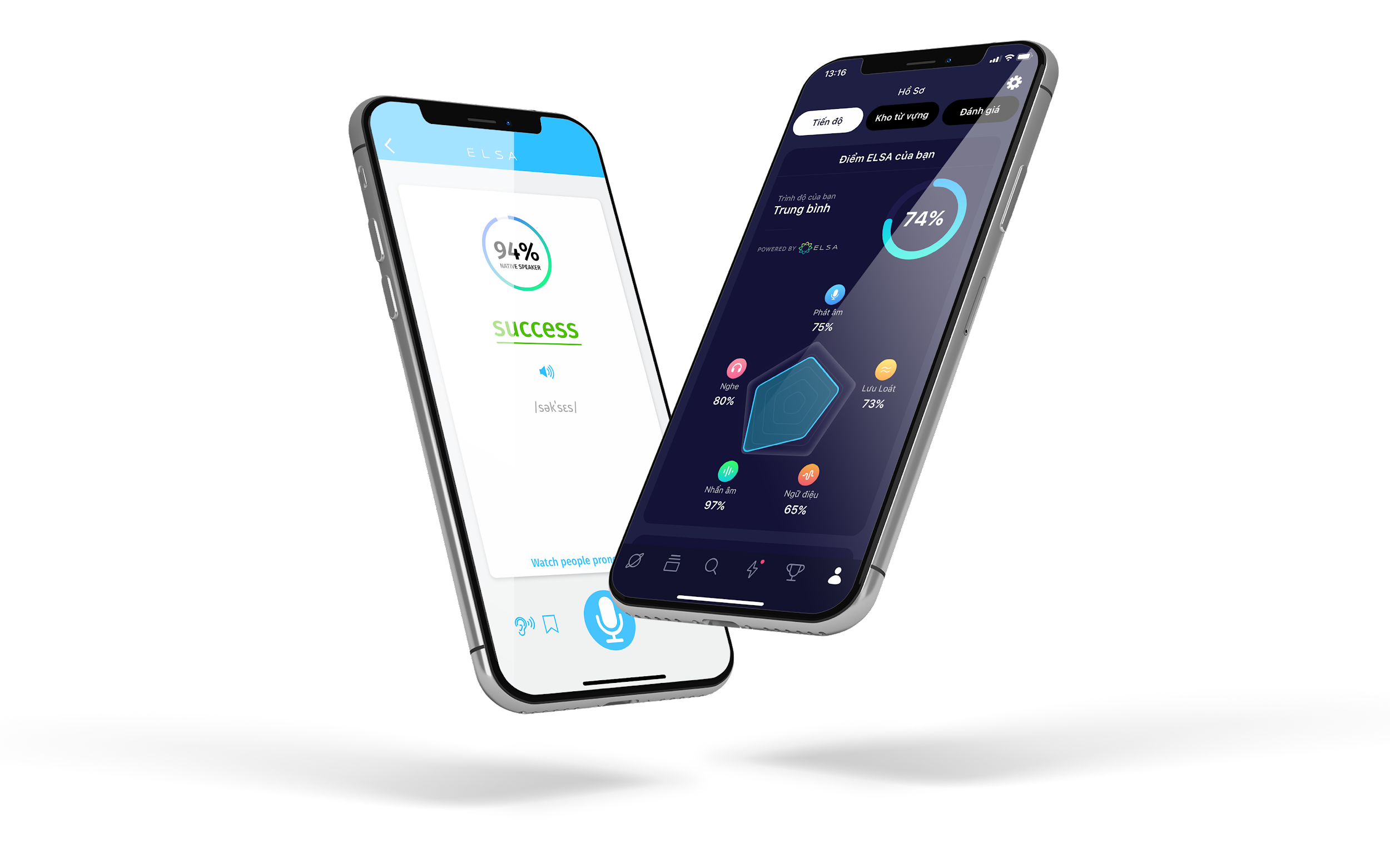 Top 10% 
of language learning apps
with 23 mins 
average session time
Adding ELSA Speech API - a high value and interactive feature can greatly boost your app's user engagement - a key success factor in the competitive space of language learning apps.
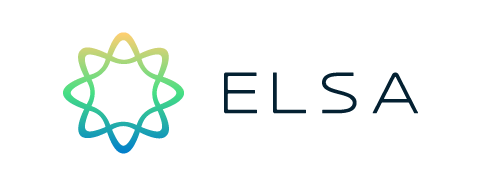 Technology that accurately recognizes
non native accents with +95% accuracy
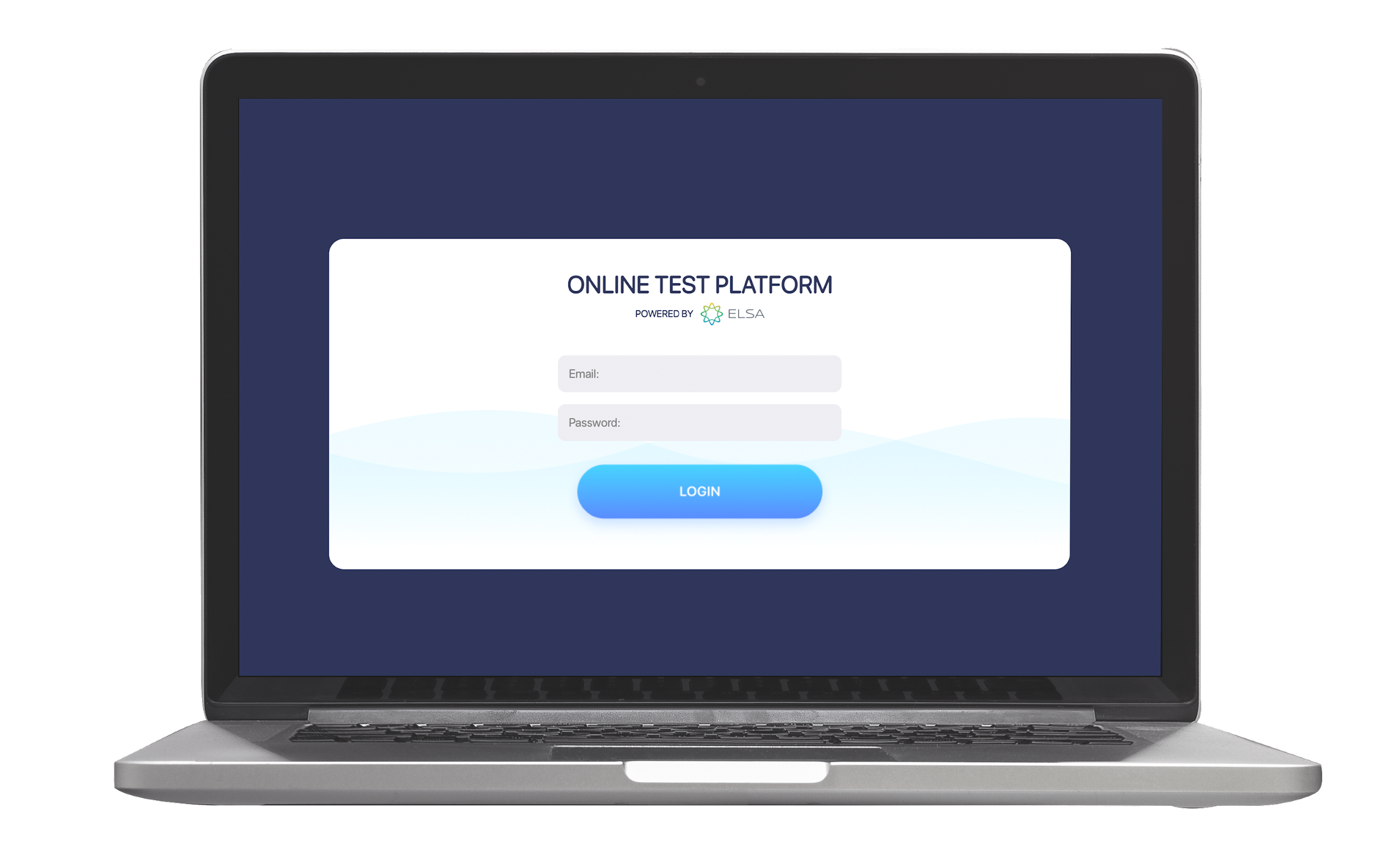 ELSA has been used by
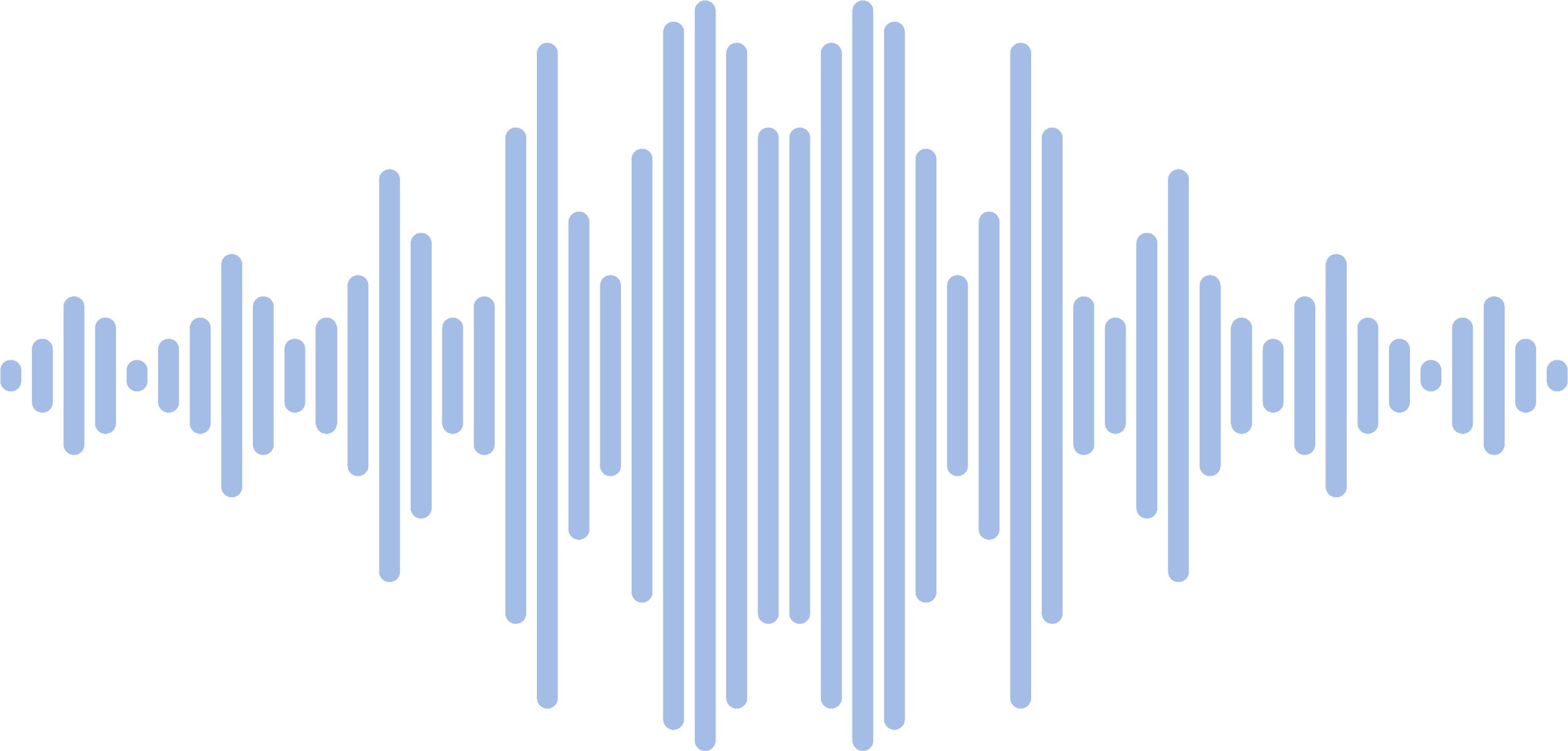 40+ million users
from 100+ countries in the world
95%
90%
Became more confident
speaking English
Improved their pronounciation
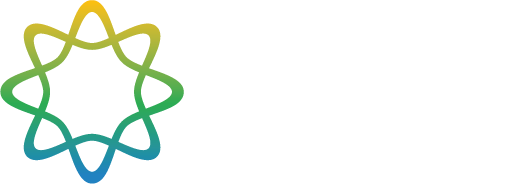 SCRIPTED API
UNSCRIPTED API
Customer provides spoken audio + expected spoken text
ELSA performs analysis on correct pronunciation of the text
Customer provides spoken audio
ELSA performs speech recognition on the audio + analysis on pronunciation + lexical, syntactic and semantic analyses
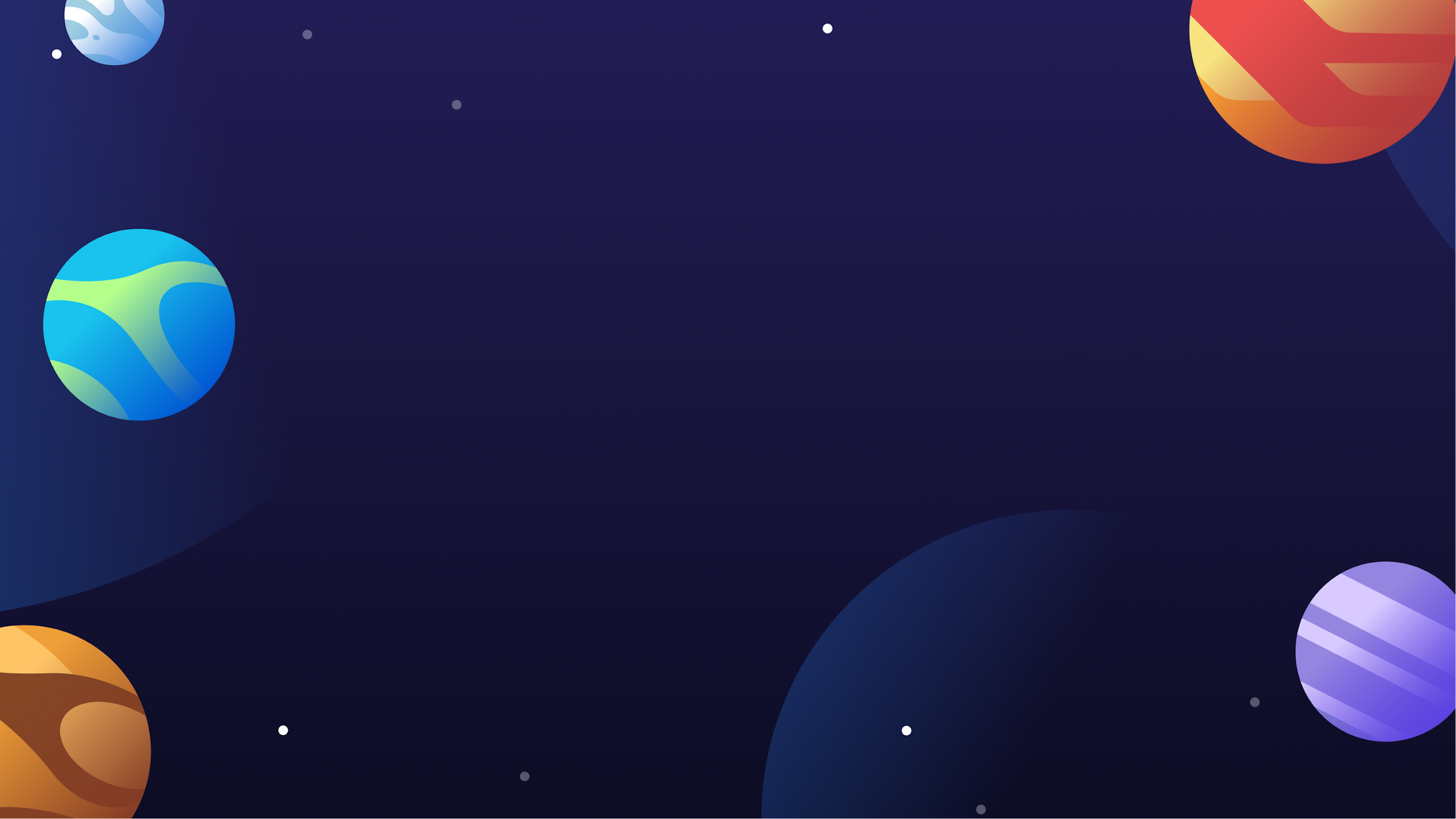 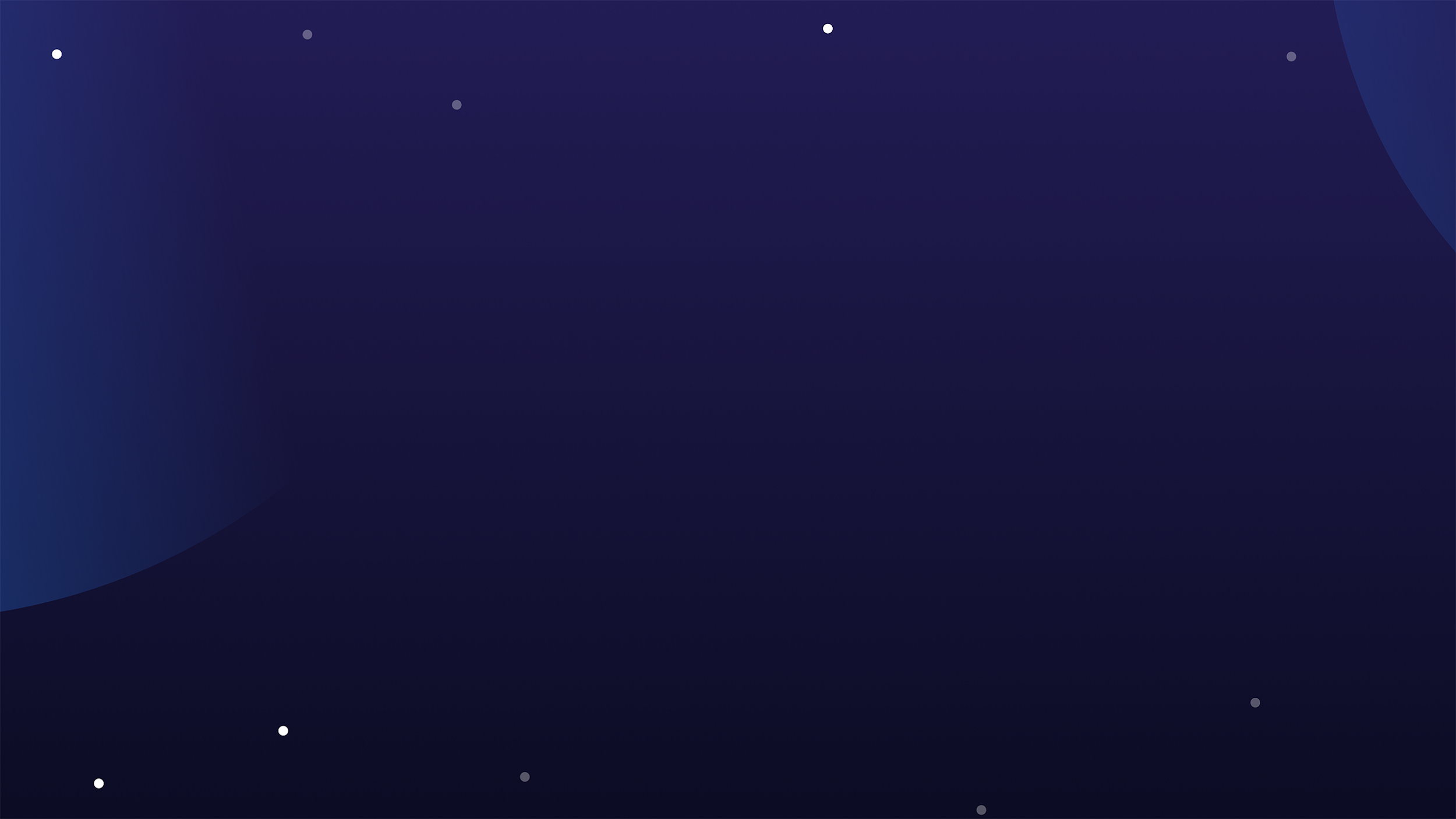 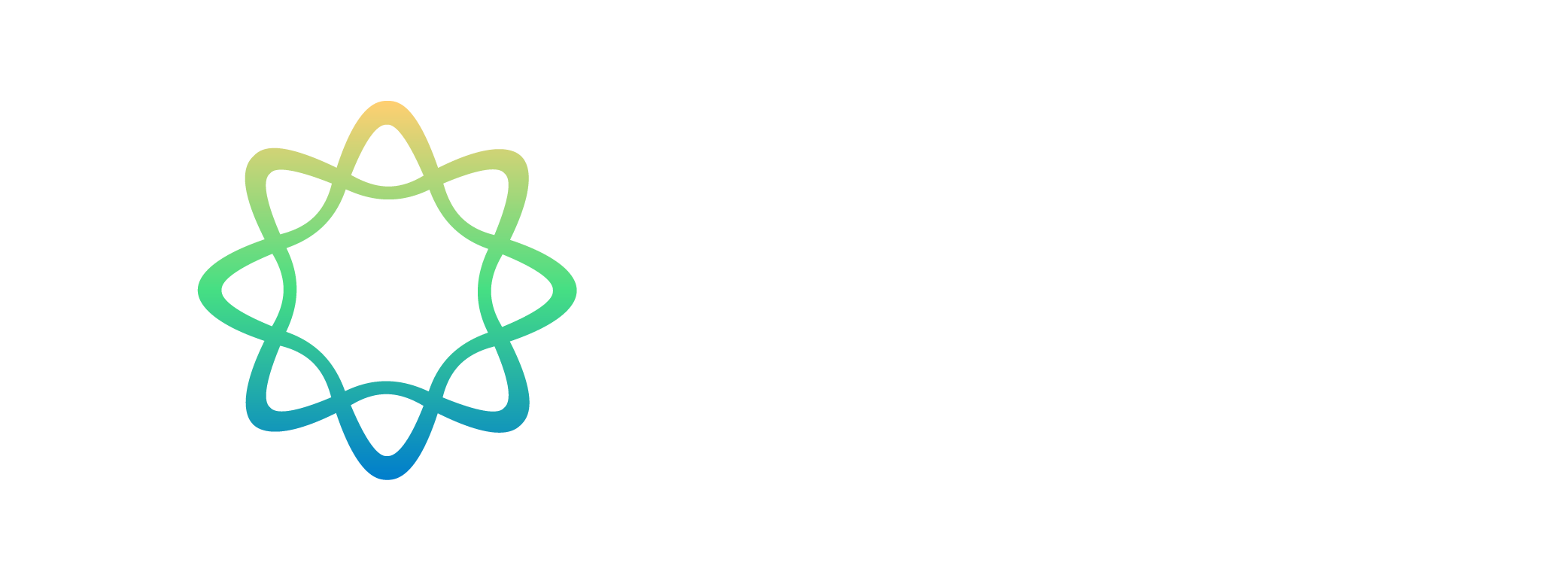 CLIENTS AND PARTNERS
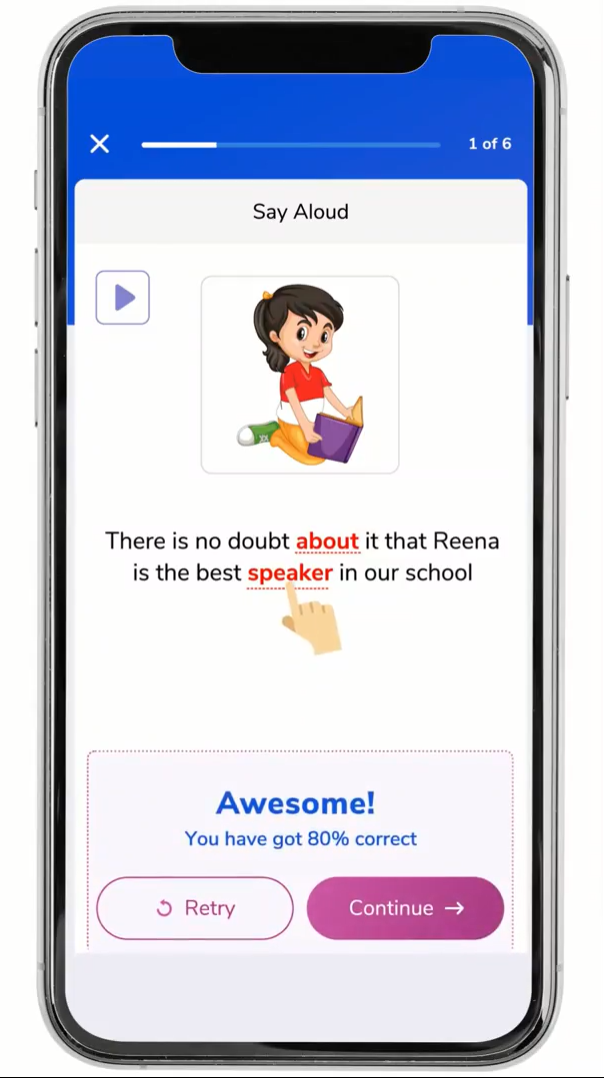 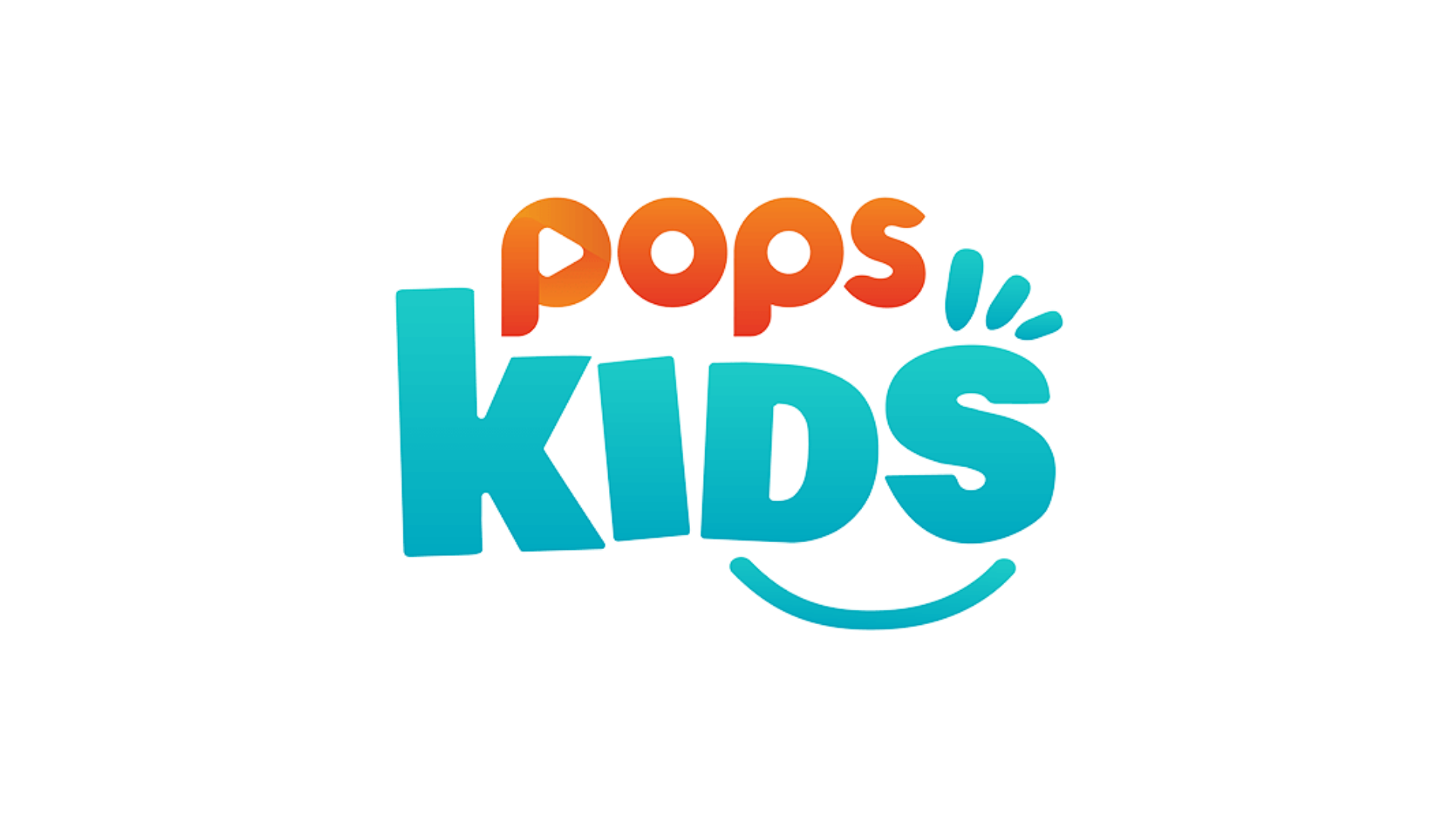 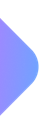 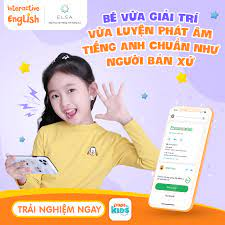 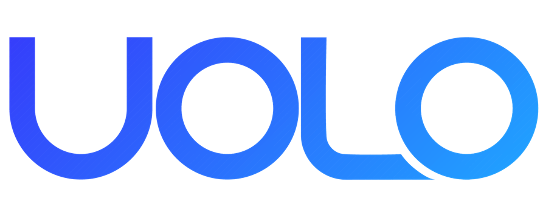 Interactive educational and entertainment channel for kids
Indian-based Edtech Startup
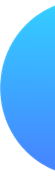 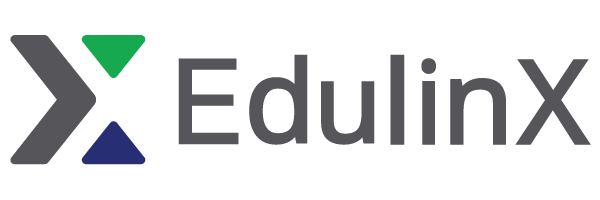 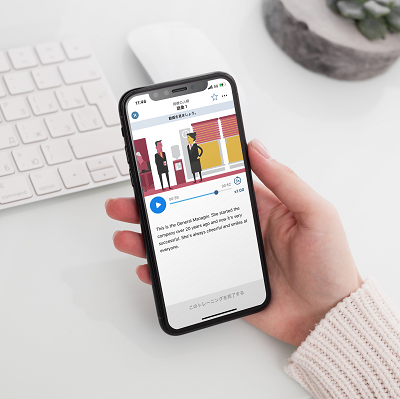 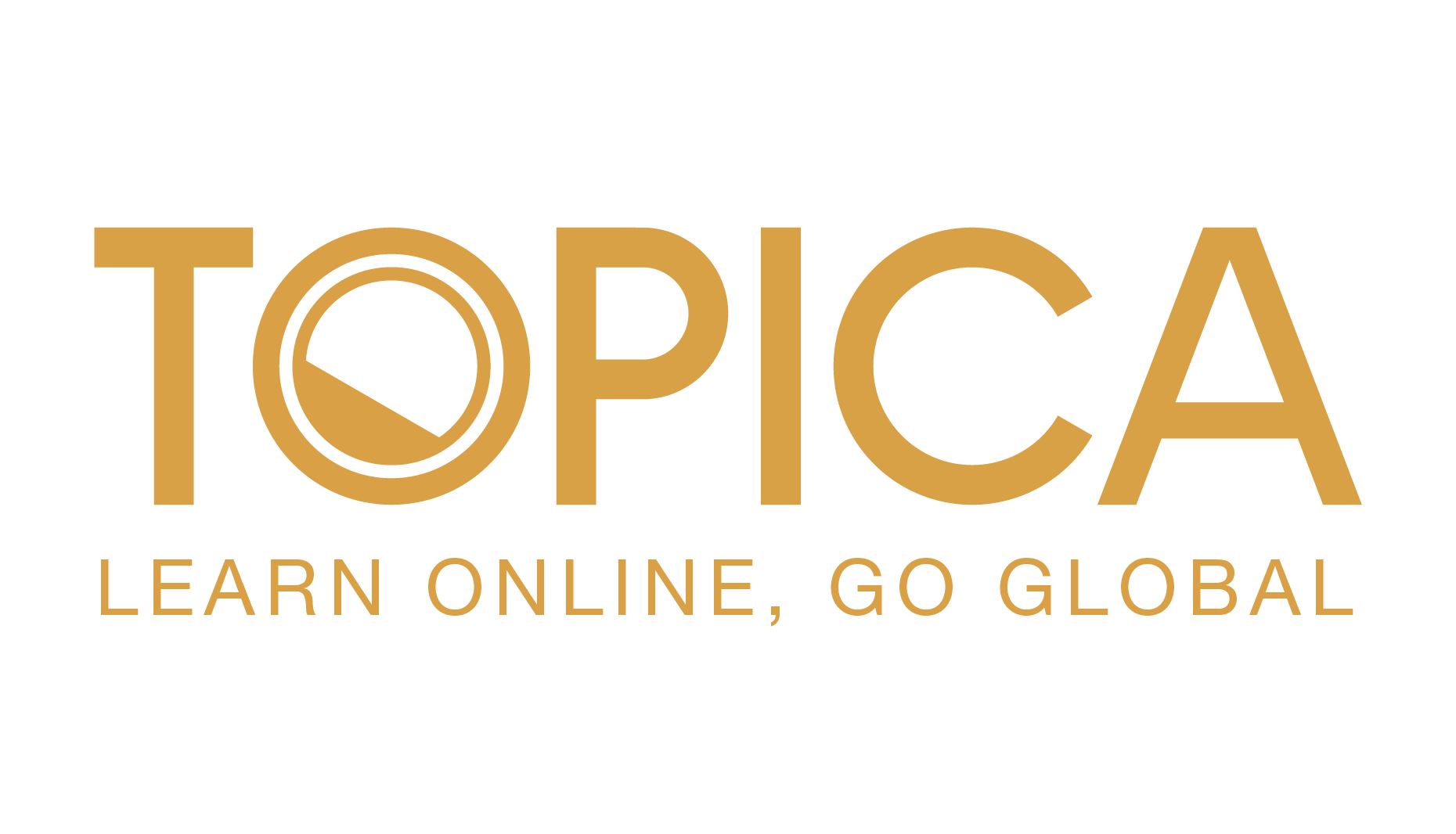 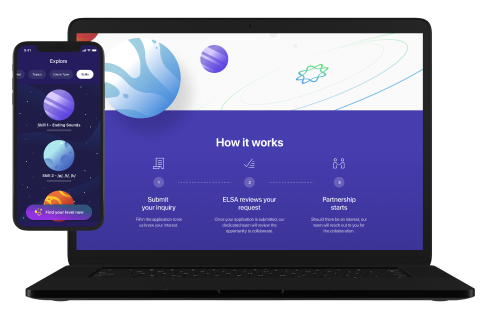 Pioneer e-learning company in Japan to provide English language learning, business and professional skills training platform
Leading Online Education provider in Southeast Asia
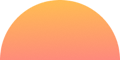 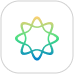 ELSA TRUSTED EDUCATION PARTNERS
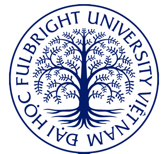 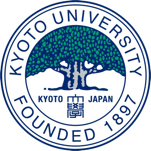 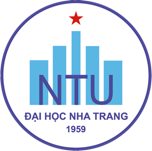 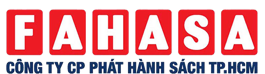 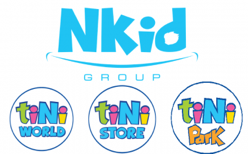 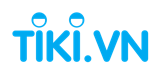 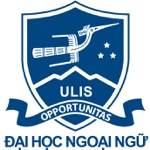 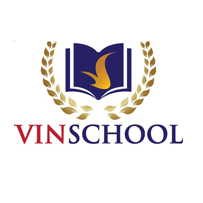 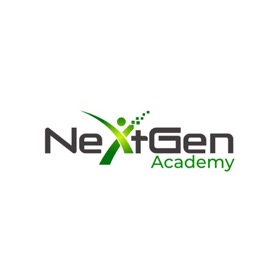 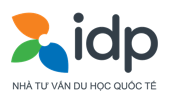 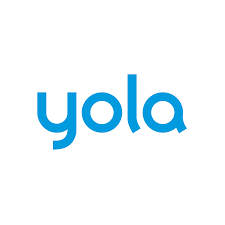 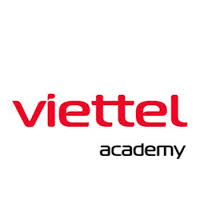 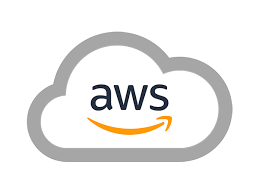 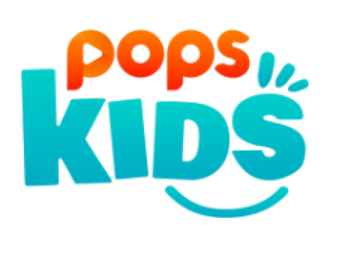 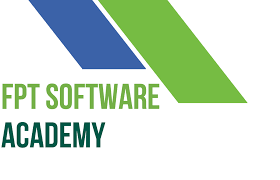 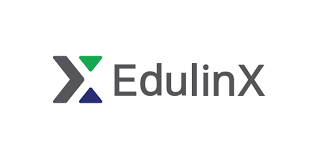 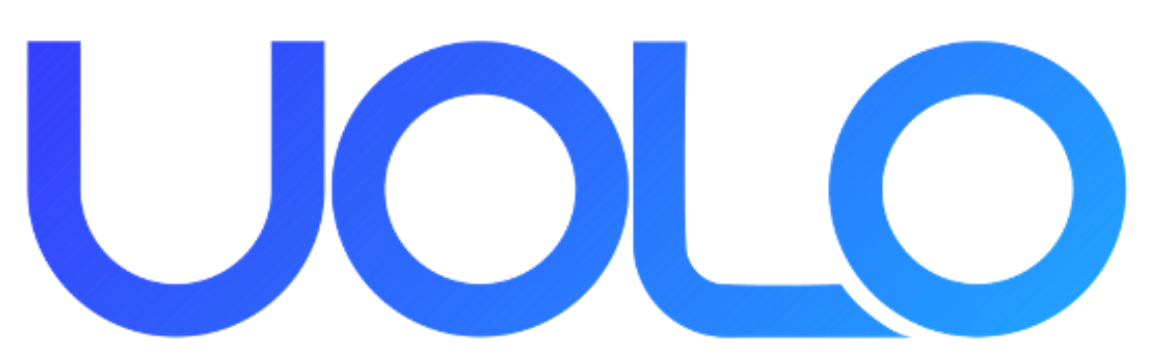 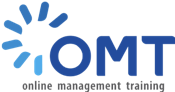 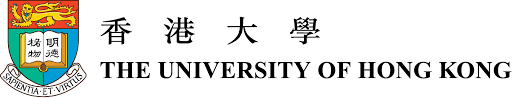 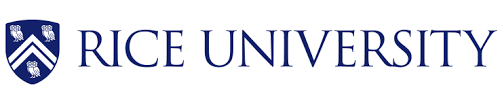 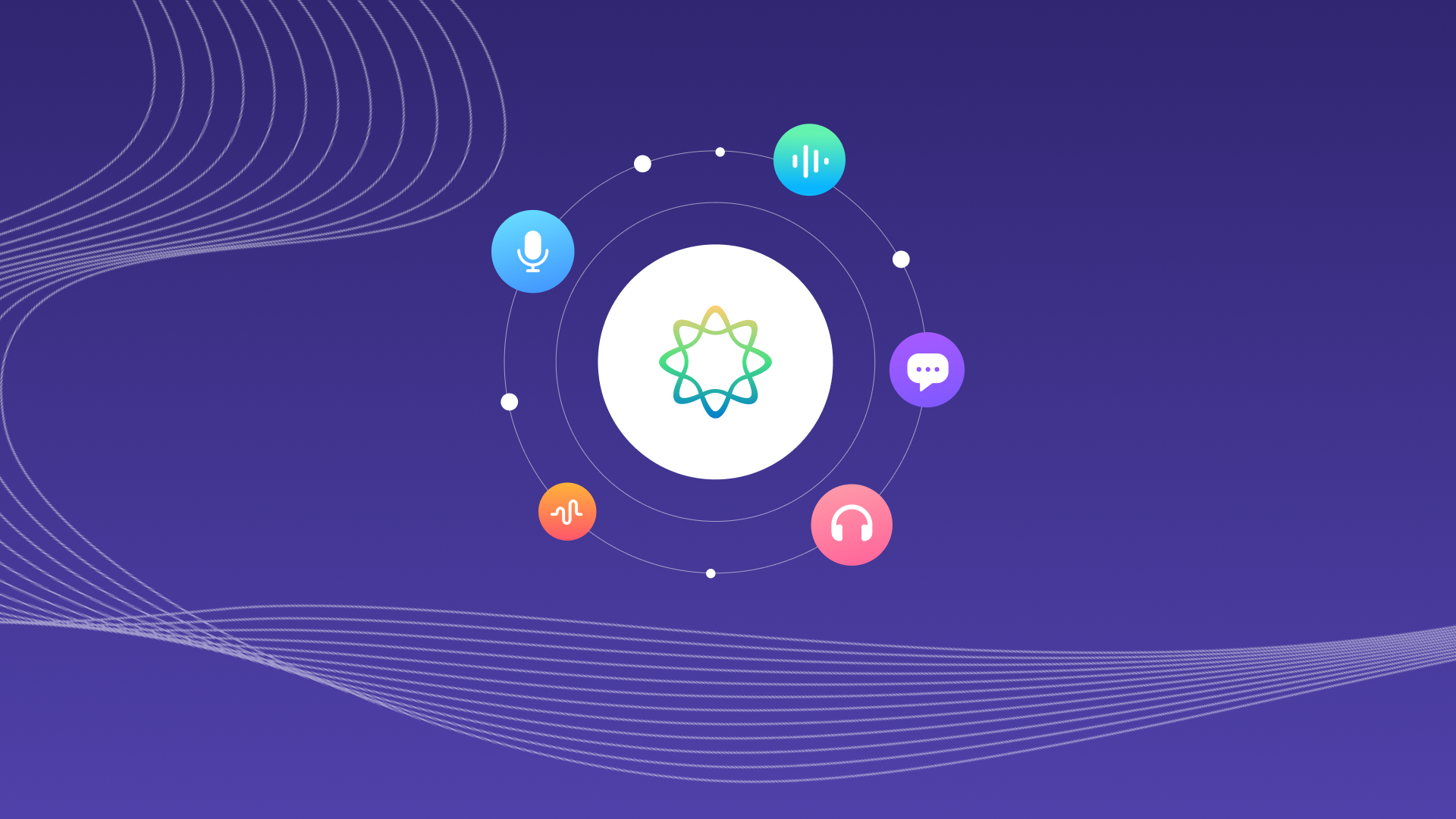 Thank you